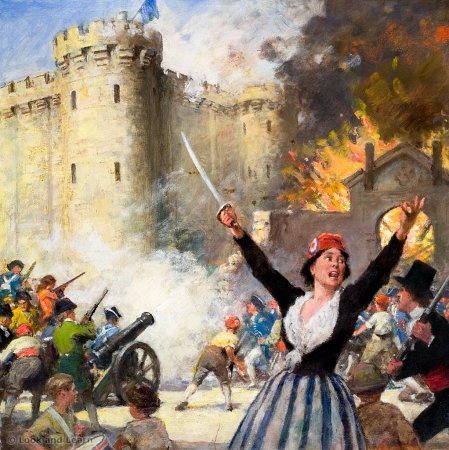 Bastil-----------------------------------------------------------------------------------------------------------------------------------------------------------------------------------------------------------------------------------------------------------------------------------------------------------------------------------------------------------------------------------------------------+Storming The BastilleStorming of the Bastille
By: Khari Lomax
Bastille was a prison in Paris , France. It was a symbol of the King's absolute and arbitrary power
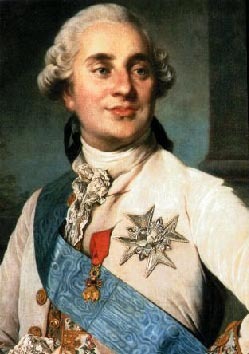 A Group of craftsmen & salesmen decided to fight back . They stole about 28,000 rifles
On the morning of July 14 , 1789 they decided to attack the Bastille.
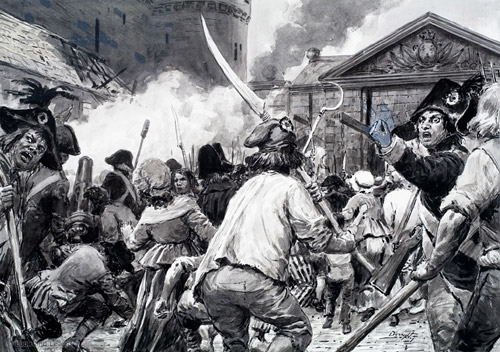 At the time of the storming, the Bastille was only guarded by a few soldiers.
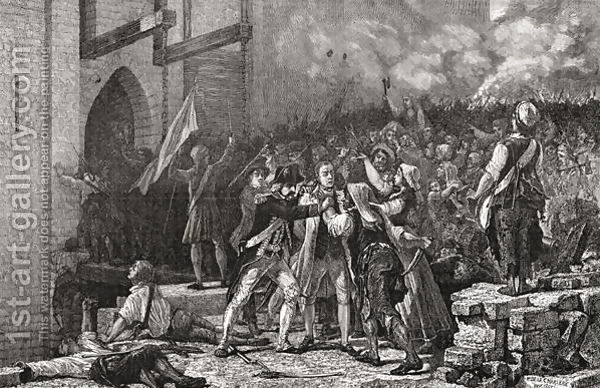 The crowd wasn’t big enough to impress the guards. The Marquis de Launay, feared anger among the revolutionaries, accepted to meet their representatives inside the prison.
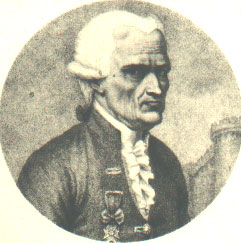 But the negotiations ended when a group of revolutionaries entered the Bastille. The guards were ordered to fire, killing hundreds of people.
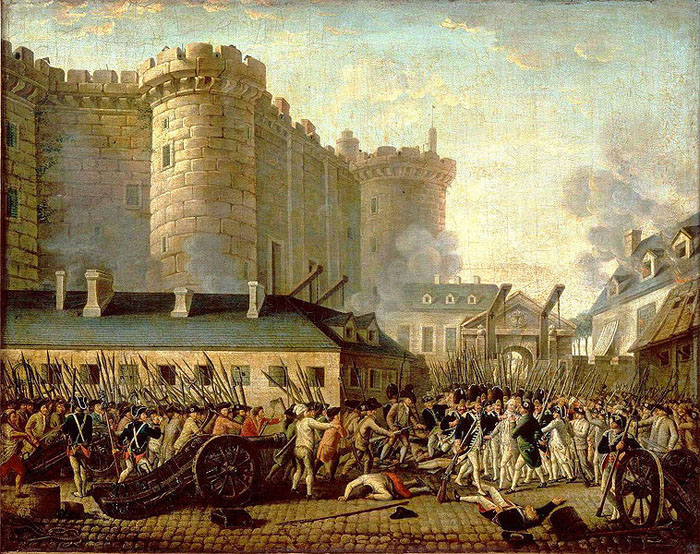 At 4 pm , Marquis De Launay surrendered to the people & finally let them in the prison.
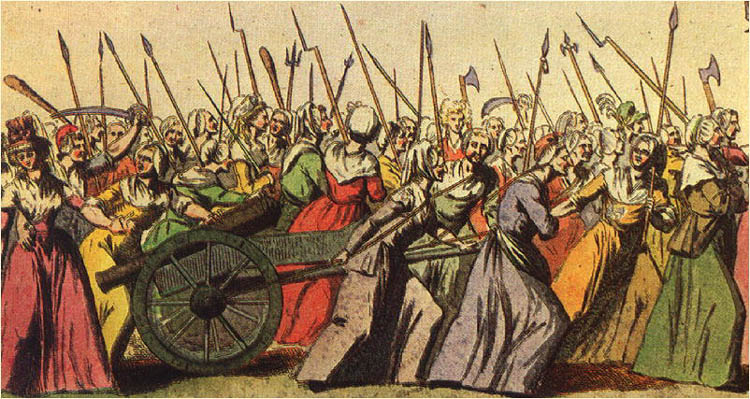 The guards were violently killed & Marquis de Launay was beheaded, with his head put on a stake & carried all over the city as a sign of victory.
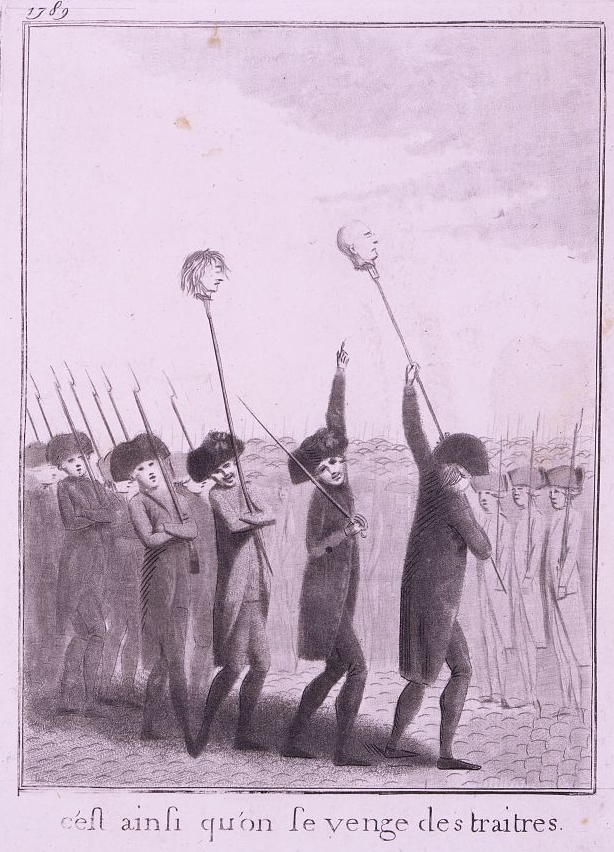 There weren't many prisoners in the Bastille at the time of the storming; only 7 people were freed. That very night, 800 men began to destroy the Bastille.
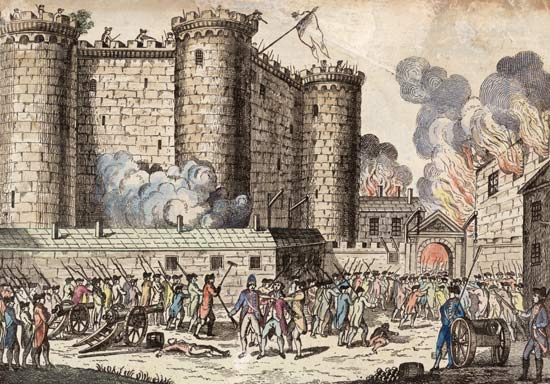